Research MethodologyStudy Design (3)
Davood Khalili, MD, MPH, PhD 
Department of Biostatistics & Epidemiology
Research Institute for Endocrine Sciences
Shahid Beheshti University of Medical Sciences
Study Design
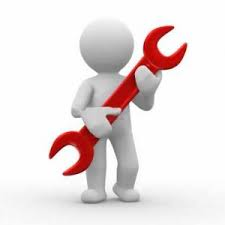 Observational
Experimental   (Randomized Control Trial - RCT)
Descriptive
 Analytic
Cross-Sectional
 Case-Control
 Cohort
2
Analytic Studies
Target Population
Take care of Selection Bias
Exposure                          Outcome
Study Population
Take care of Information Bias
3
Cohort Study
Disease +
Disease -
Exposure+

Exposure-
Time
Cohort
Disease +
Disease -
Target population
4
Cohort Study
Target population
Exposure +
Disease +
Disease -
Time
Exposure -
Disease +
Disease -
5
Results of a Cohort Study
N1 and N2 are fixed numbers
Case-control Study
people who get the diseasepeople who do not get the disease
Compare
Population at risk
Cases
Yes
No
past "exposures“
Controls
Yes
No
In comparison Results of a Case-Control Study
N1 and N2 are fixed numbers
Some Special study Designs
9
Matched Case-Control Studies
cases
controls
Non-cases
Cases
cases
controls
Controls
Matched controls
Non-cases
Cases
cases
controls
Controls
Non-cases
What happens in a cohort during follow-up
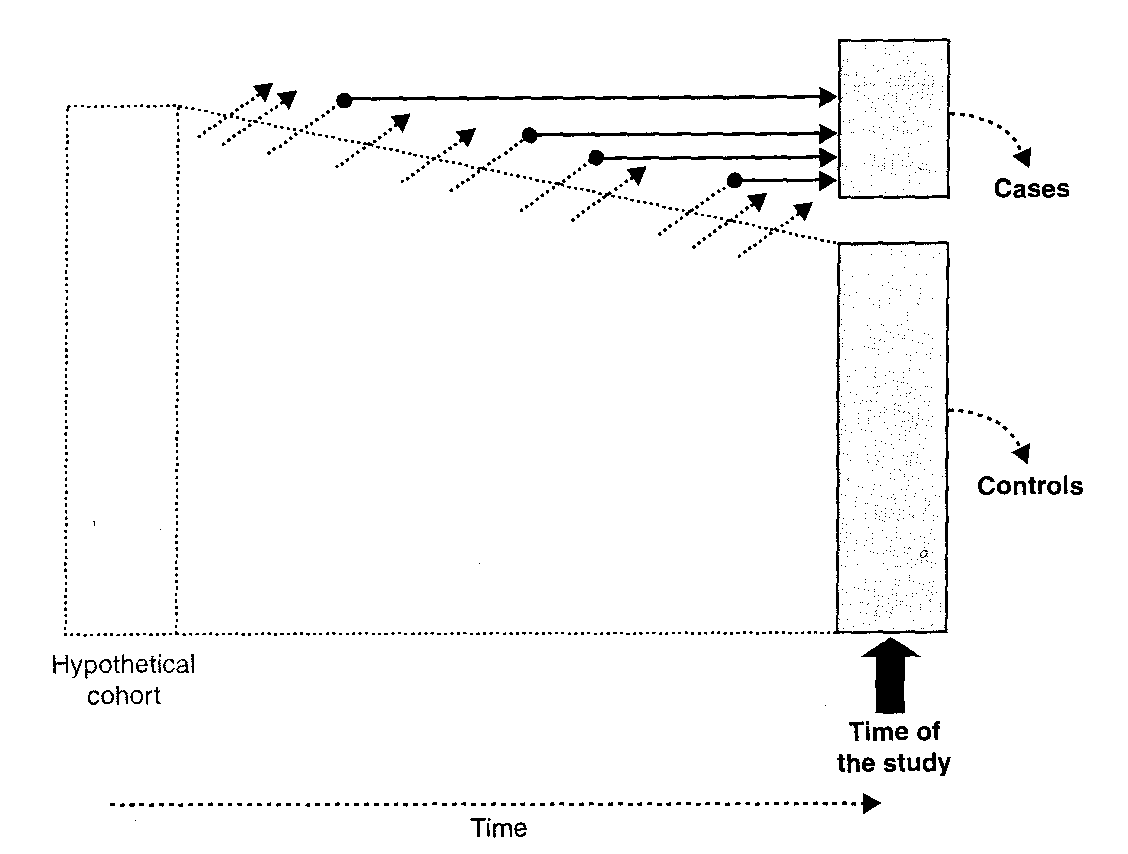 11
New cases vs. prevalent cases
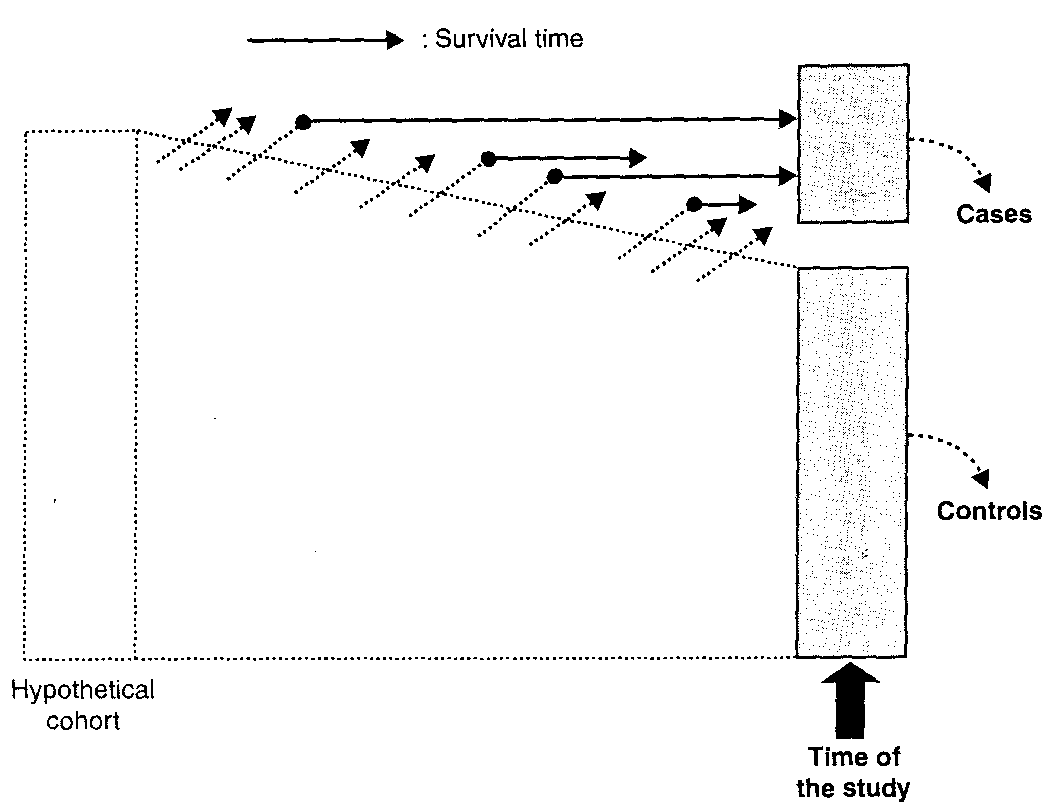 12
Nested case-control study
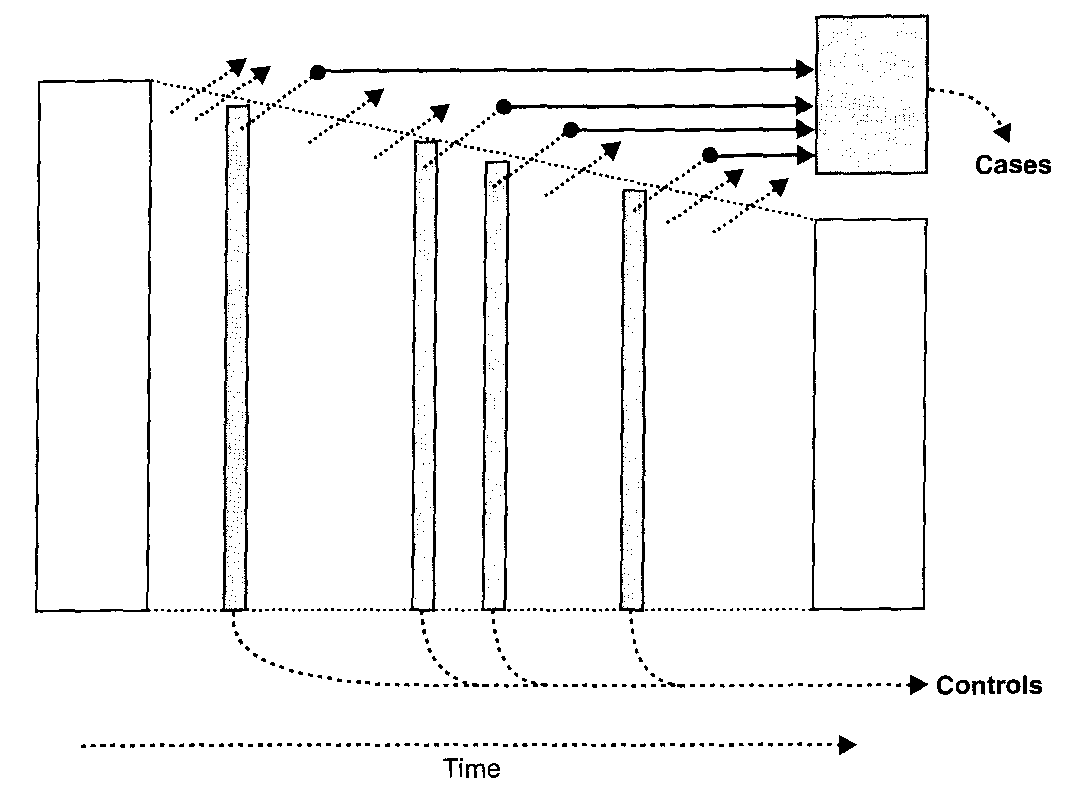 13
Case-cohort study
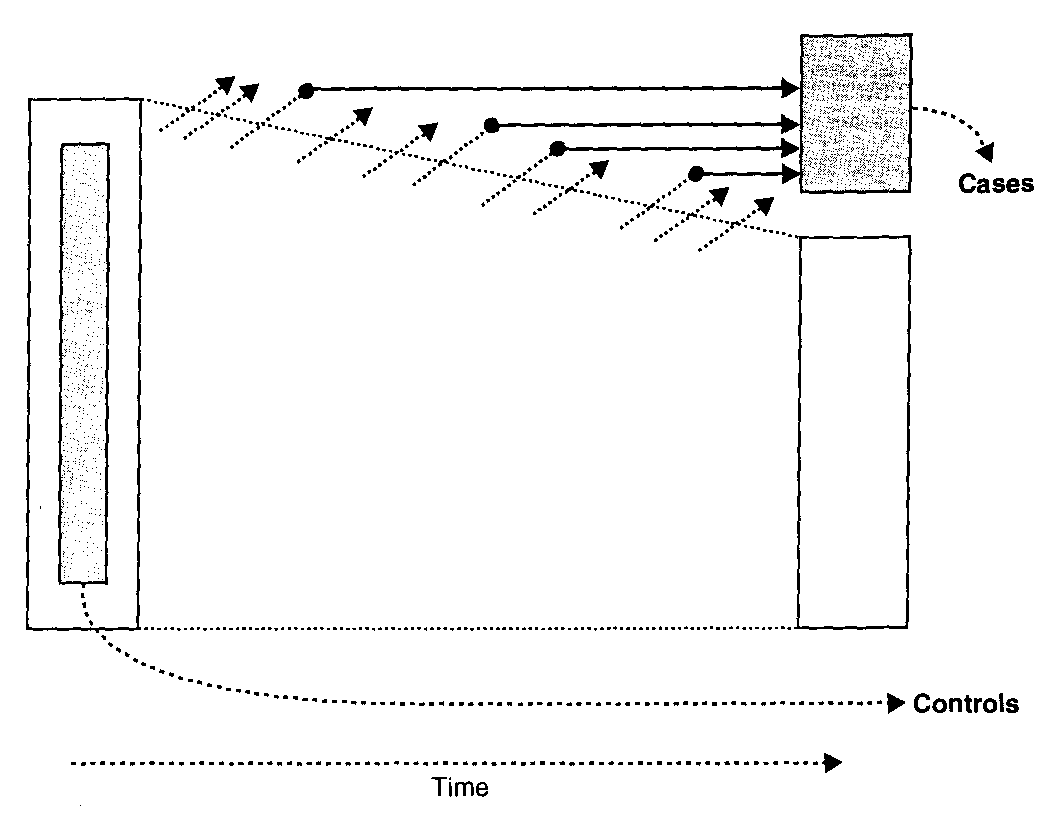 Cross-Sectional Case-Control Study
Target population
Case           Non-Case
15
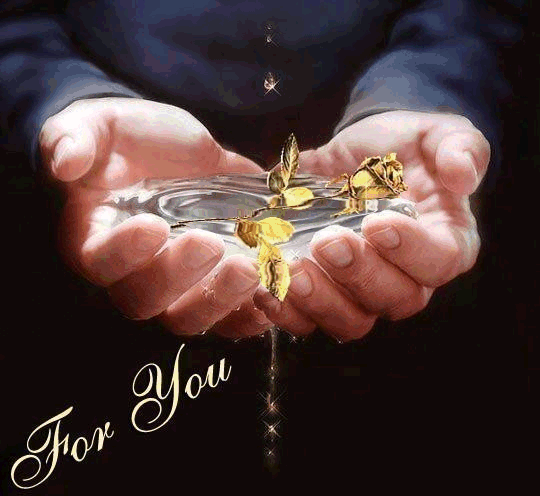 16